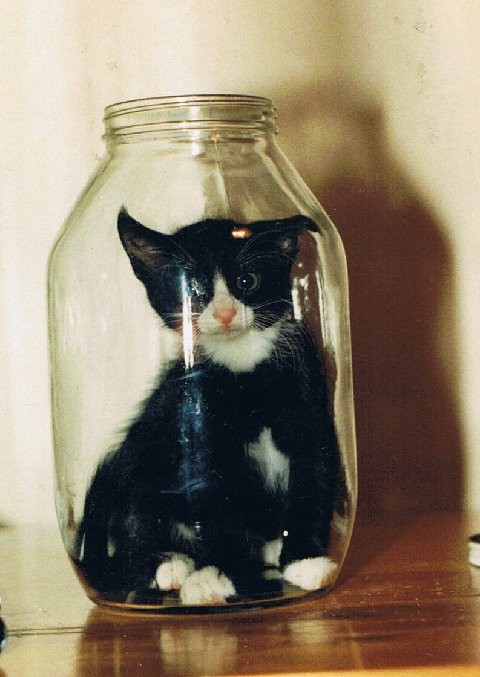 What’s the connection between me and this milk bottle?
To find out we first need to look at the relative surface areas of spheres ….
12 units
And for the green sphere ….
20 units
Count
28
Total surface circumference =
28  12units
4  20units
= 336 units
= 80 units
Note that the effect will be increased because the balls are spherical
How does this affect  flow  rate?
Enzyme (lactase)
Above we see lactose (blue sphere) digested by lactase into glucose and galactose (blue semi spheres)
This milk is lactose reduced and therefore I can digest it better!
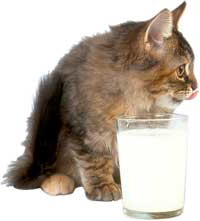 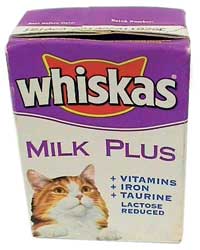